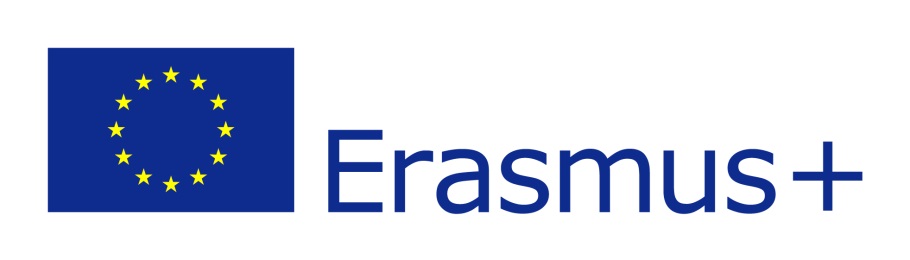 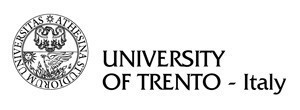 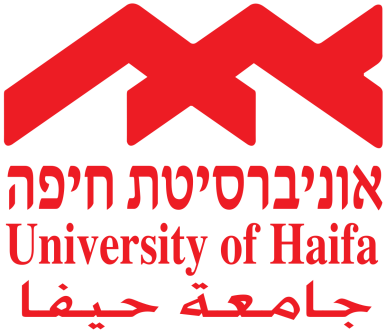 Einat MinkovUniversity of Haifa, IsraelCL course, U. TrentoMarch 2, 2017
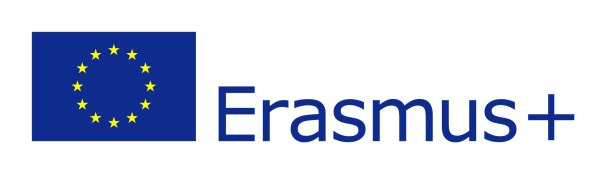 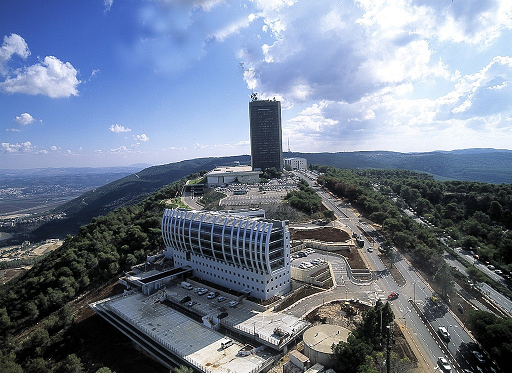 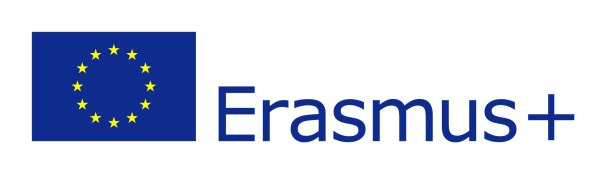 About myself
2008, PhD from the Language Technologies Institute at Carnegie Mellon University, USA
2008-10, Nokia Research, Cambridge, USA
2010-present, U.Haifa, IsraelTeaching: Intro. to AI, text mining, Databases
Main research focus: semantics, graph-based inference, information extraction
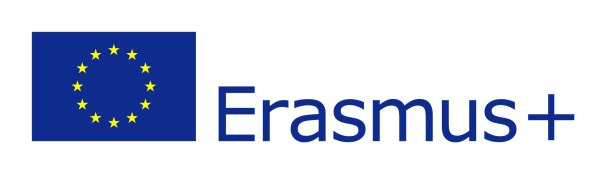 Information extraction
Extraction of structured factual information from text 
This should be useful for:
Question answering
Information aggregation
Main tasks:
Named entity recognition
Event extraction
Auto. construction of knowledge bases (ontologies)
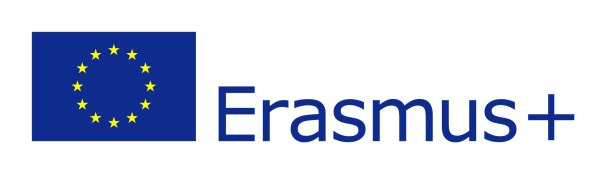 Information extraction
Extraction of structured factual information from text
Event extraction
Question answering
Text
(processed)
Named entity recognition
Document indexing and search
Ontology construction
Improved syntactic processing
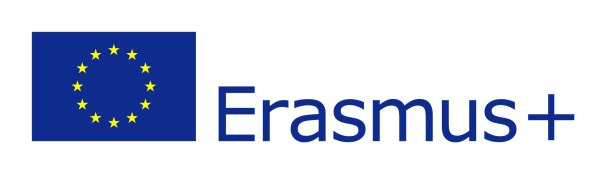 Named entity recognition
Find and classify names in text.
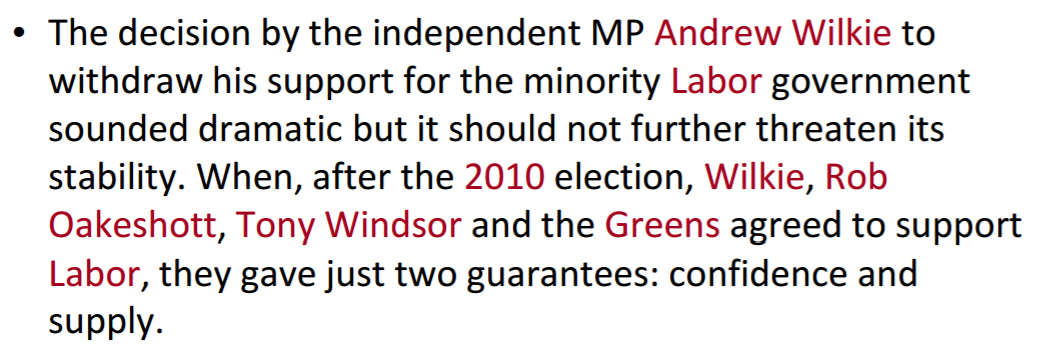 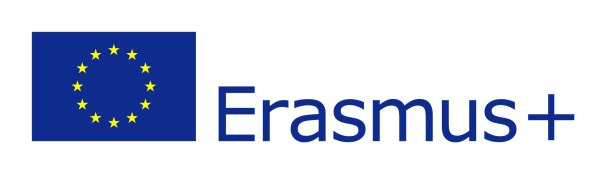 Named entity recognition
Find and classify names in text.
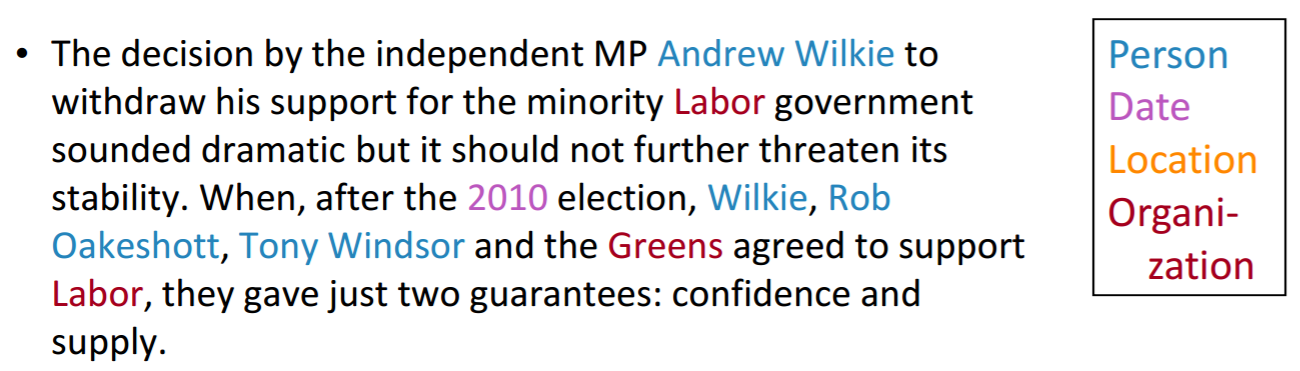 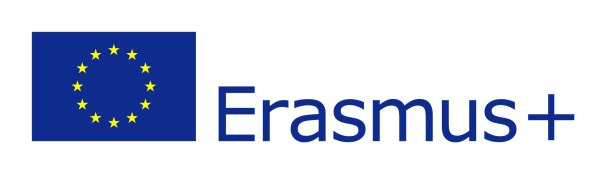 Named entity recognition
Often addressed as a tagging task, using rule-based or using statistical learning, considering:
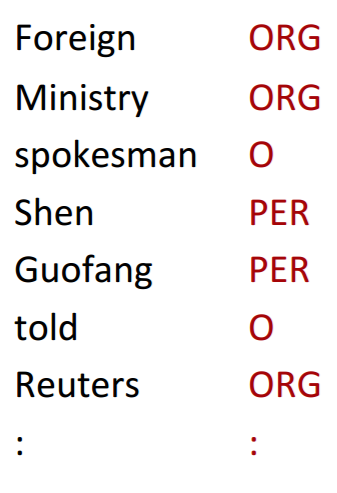 the string value formatting (is it capitalized? Does the word end with `ski’?)
lexicon lookups (does `shen’ appear in a dictionary of first person names? or, `ltd’ in the lexicon of company suffixes?)
Syntactic and lexical neighborhood (DET on the left? `MR.’ on the left?)
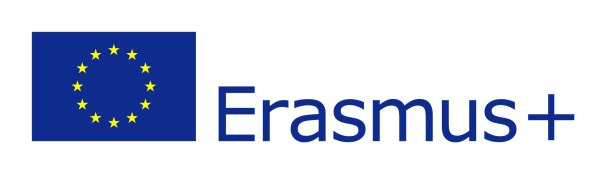 Named entity recognition
Applications:
Question answering (e.g., “WHO invented.. ?” “WHERE is the CL class?”)
Document indexing and linking
Preliminary step for higher level IE tasks…
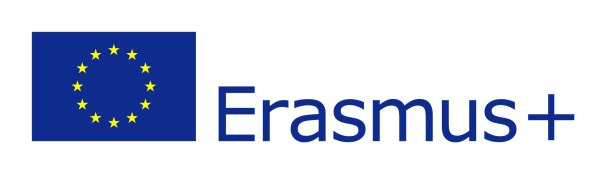 Extraction of events
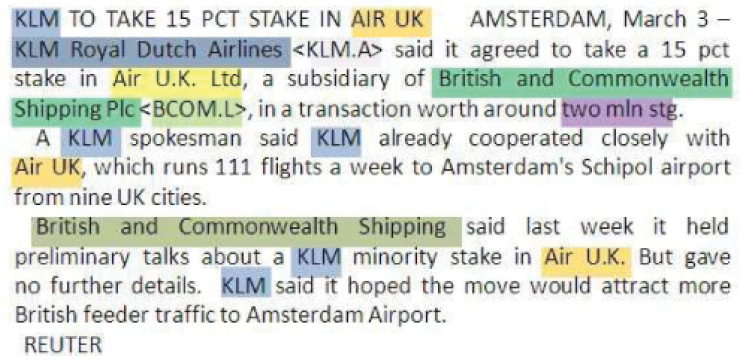 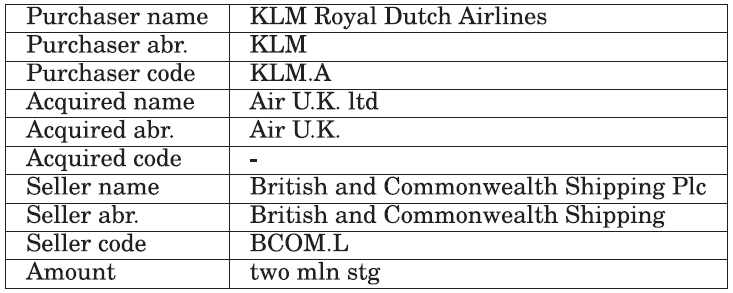 Minkov & Zettlemoyer, ACL’12
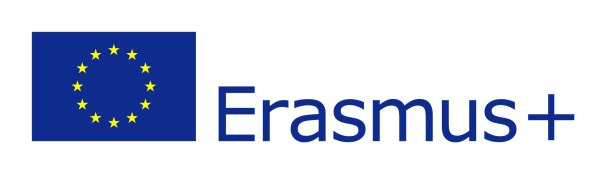 Extraction of events
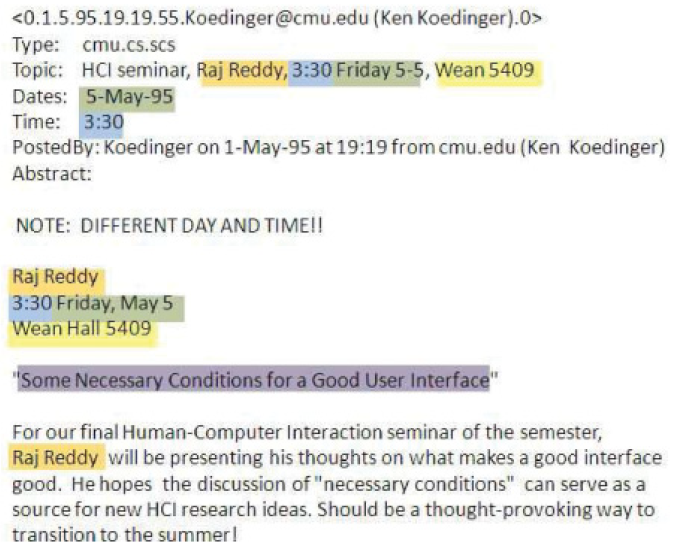 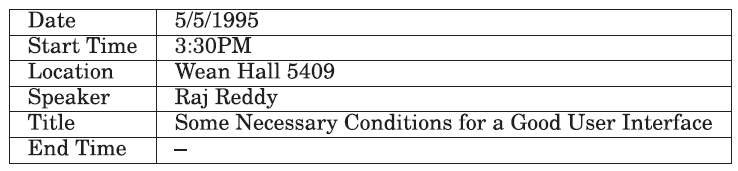 Minkov & Zettlemoyer, ACL’12
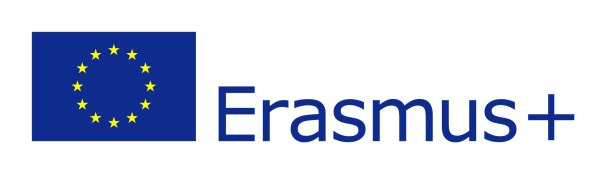 Extraction of events
Seminar slot population
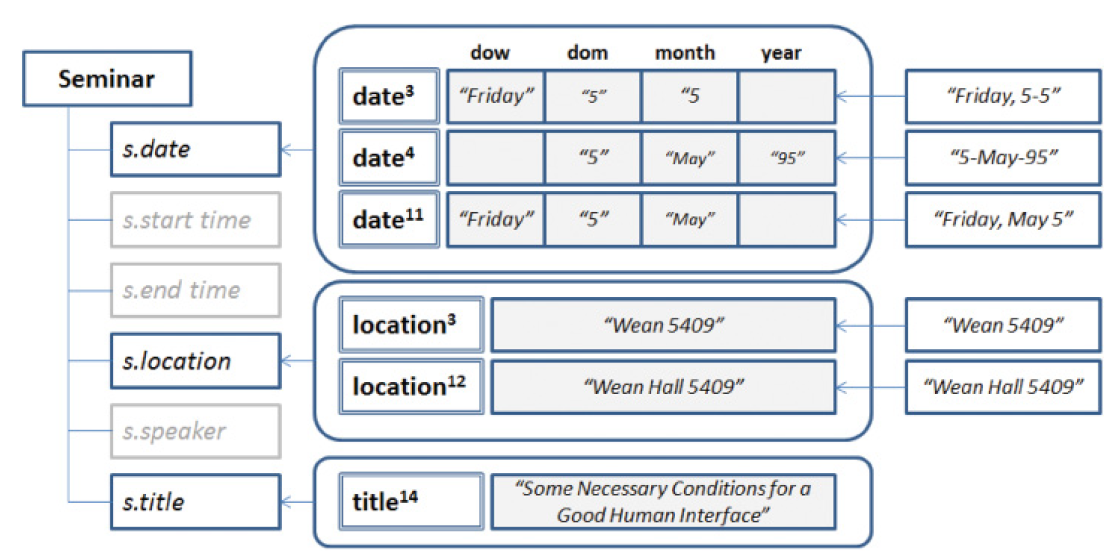 Minkov & Zettlemoyer, ACL’12
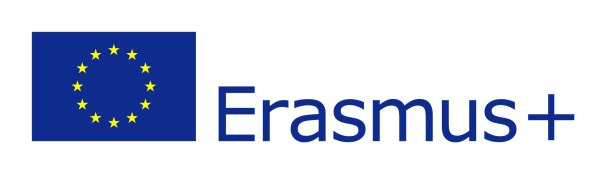 Extraction of events
Seminar slot population
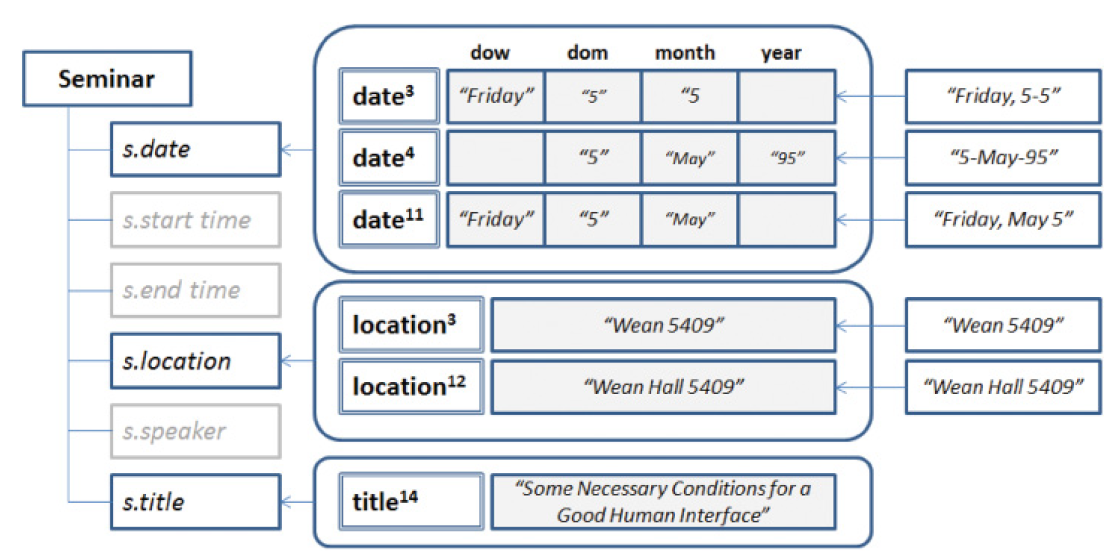 Minkov & Zettlemoyer, ACL’12
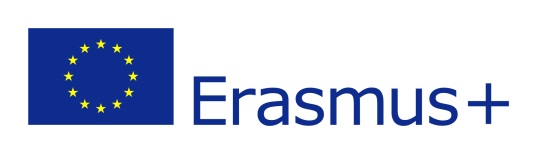 Extraction of events
The system’s output should `make sense’:
Start time of seminar before the end time..
The seminar doesn’t take place at night
And its duration is longer than 10 minutes and shorter than 2 hours..
The location is one of the rooms at CMU
We wish to have relevant world knowledge available
Minkov & Zettlemoyer, ACL’12
The holy grail: ontology of world knowledge
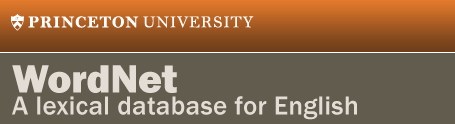 In addition to ‘is-a’ relations:
Synonym / antonym
     Holonym / meronym
     related / similar-to
      …
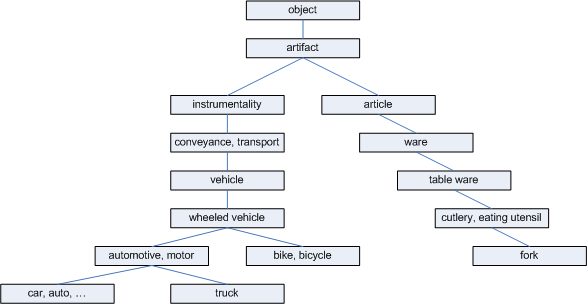 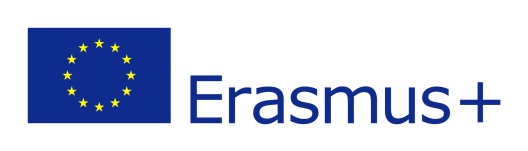 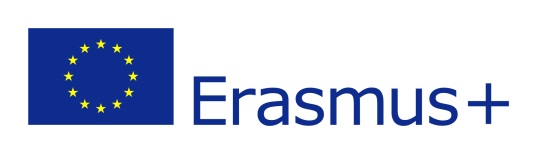 Lexical knowledge for parsing
Structural ambiguities:

He broke [the window] [with a hammer]


He broke [the window] [with the white curtains]

Good probability estimates of P(hammer | broke, with) and P(curtains| window, with) will help with disambiguation
Toutanova, Manning & Ng, ICML’04
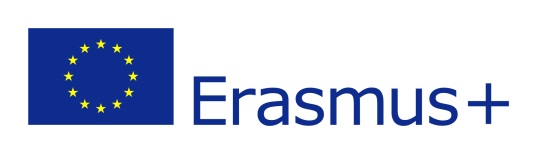 Lexical knowledge for parsing
Pair-wise statistics involving two words are very sparse,  even on topics central to the domain of the corpus. Examples from WSJ (1million words):
stocks plummeted                2 occurrences
stocks stabilized		1 occurrence
stocks rose			50 occurrences
stocks skyrocketed		0 occurrences
stocks laughed	           0 occurrences
Toutanova, Manning & Ng, ICML’04
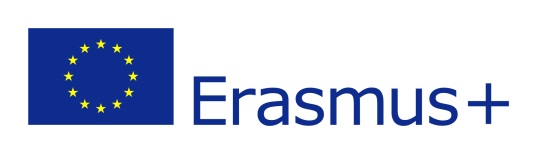 stabilize
stabilized
stabilizing
morphology
rise
climb
synonyms
“is-a” relationships
skyrocket
rise
Lexical knowledge for parsing
Toutanova, Manning & Ng, ICML’04
[Speaker Notes: Examples with pictures]
Using multiple similarity measures and chaining inferences
stocks
rose
rise
skyrocket
skyrocketed
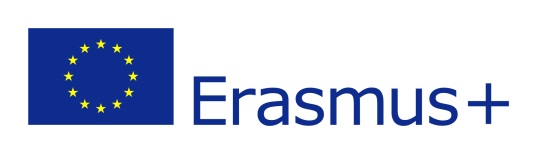 Toutanova, Manning & Ng, ICML’04
[Speaker Notes: More nodes and links; show a path]
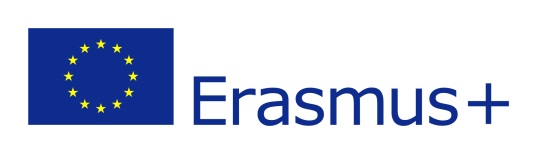 The holy grail: ontology of world knowledge
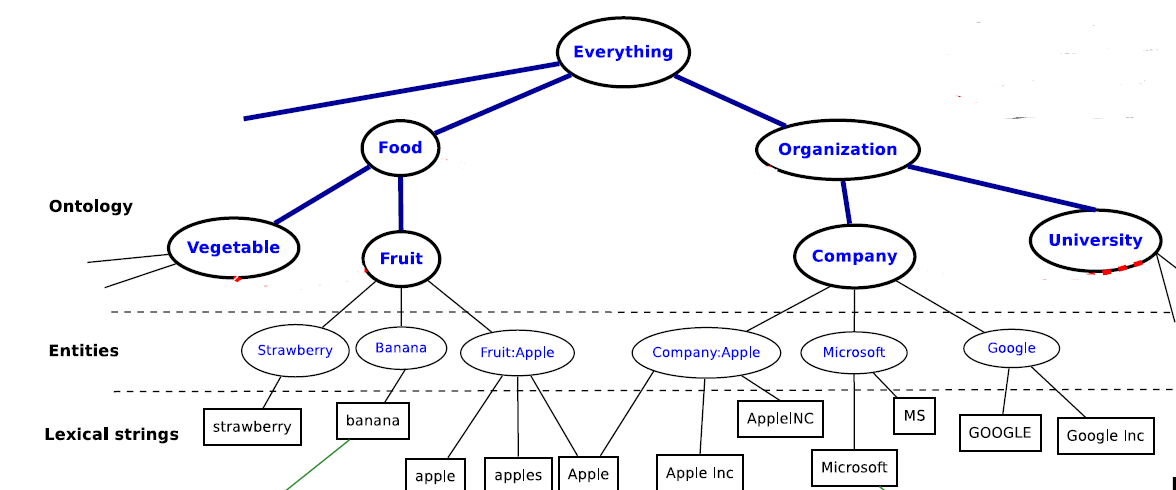 Why `holy grail’? 
1. It is a hard task
2. World knowledge is very dynamic
Dalvi, Minkov, Talukdar & Cohen, WSDM’04
20
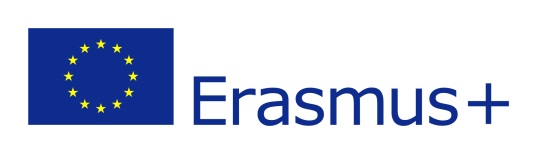 Relation extraction
Entity
subclass
subclass
subclass
Organization
Person
Location
subclass
subclass
subclass
subclass
subclass
Country
Scientist
Politician
subclass
subclass
State
instanceOf
instanceOf
Biologist
instanceOf
Physicist
City
instanceOf
Germany
instanceOf
instanceOf
locatedIn
Erwin_Planck
Oct 23, 1944
diedOn
locatedIn
Kiel
Schleswig-Holstein
FatherOf
bornIn
Nobel Prize
hasWon
instanceOf
citizenOf
diedOn
Oct 4, 1947
Max_Planck Society
Max_Planck
Angela Merkel
Apr 23, 1858
bornOn
means(0.9)
means
means
means
means(0.1)
“Max Planck”
“Max Karl Ernst Ludwig Planck”
“Angela Merkel”
“Angela Dorothea Merkel”
YAGO: Yet Another Great Ontology
[Suchanek et al.: WWW’07]
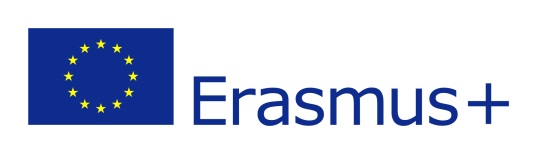 Automatic KB population
Gazetteers, tables, and text-based:
General `Hearst patterns’ (92):
Learning type-specific contexts:
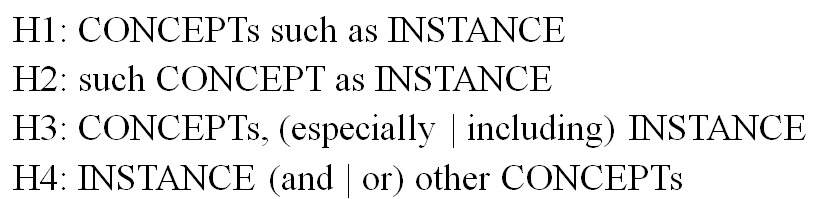 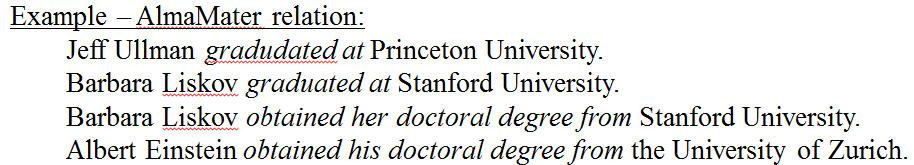 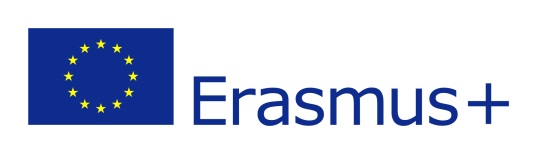 Knowledge Bases and NLP
KBs used for text processing tasks:
Named entity recognition
Event extraction
Entity linking and disambiguation
Question answering
Syntactic structures being increasingly used for KB population and fact extraction
e.g., “Leveraging Linguistic Structure For Open Domain Information Extraction”, Angeli, Premkumar & Manning, ACL’15
Still an open question how to effectively interface language with world knowledge
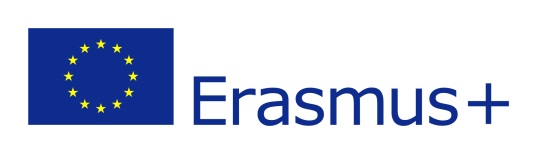 Thank you!
einatm@is.haifa.ac.il